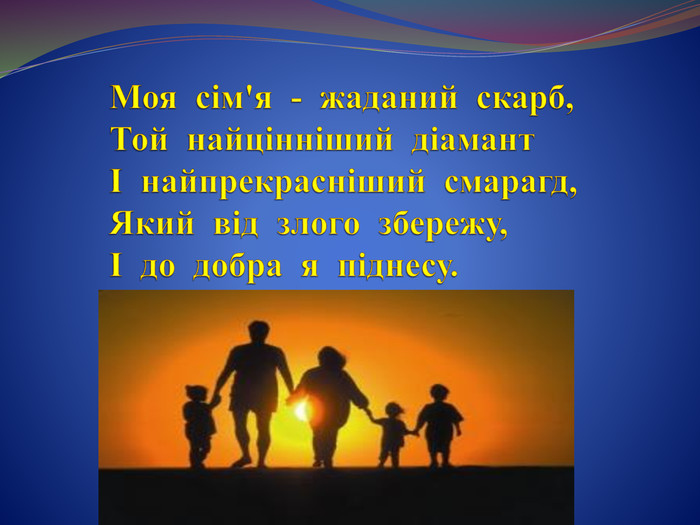 15 травня – міжнародний день сім’ї
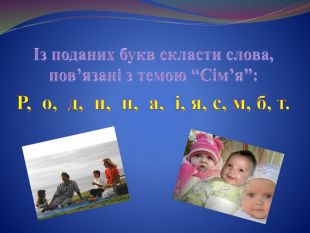 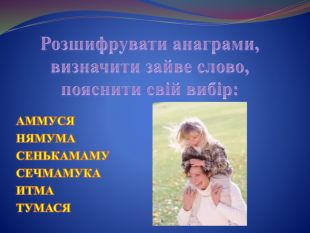 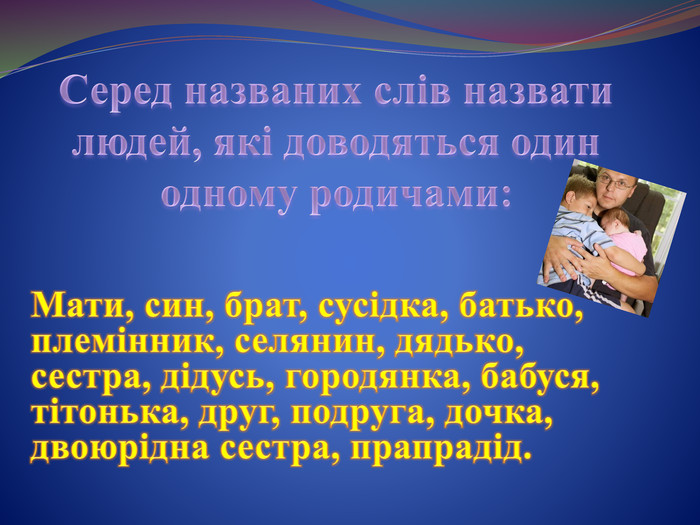 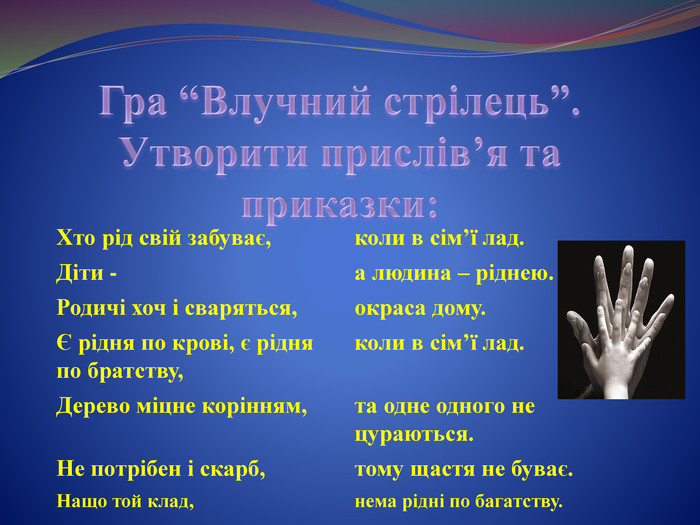 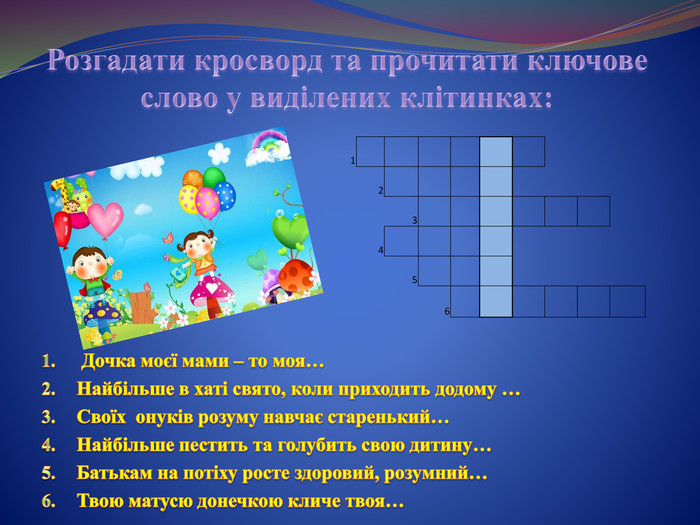 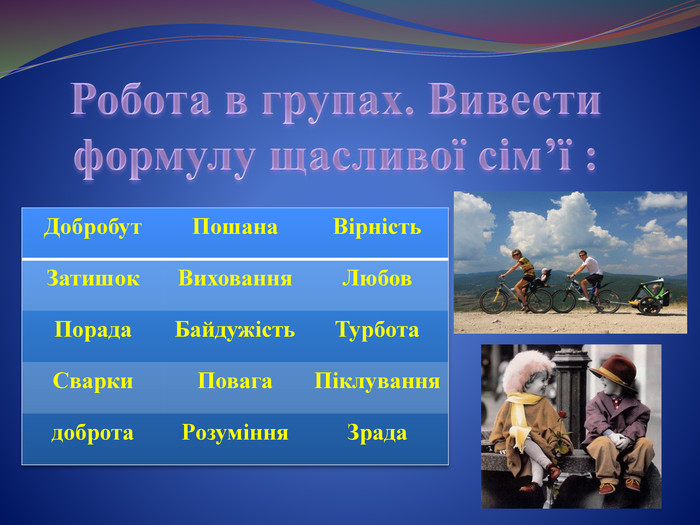 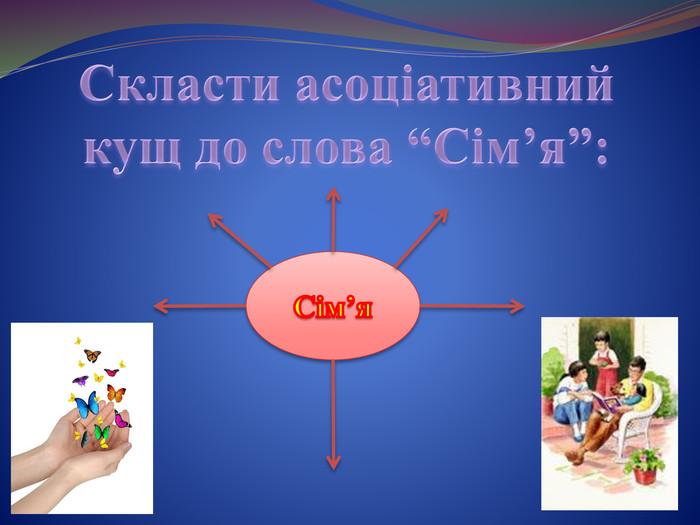 Джерело: «На урок»: бібліотека, класному керівникові.